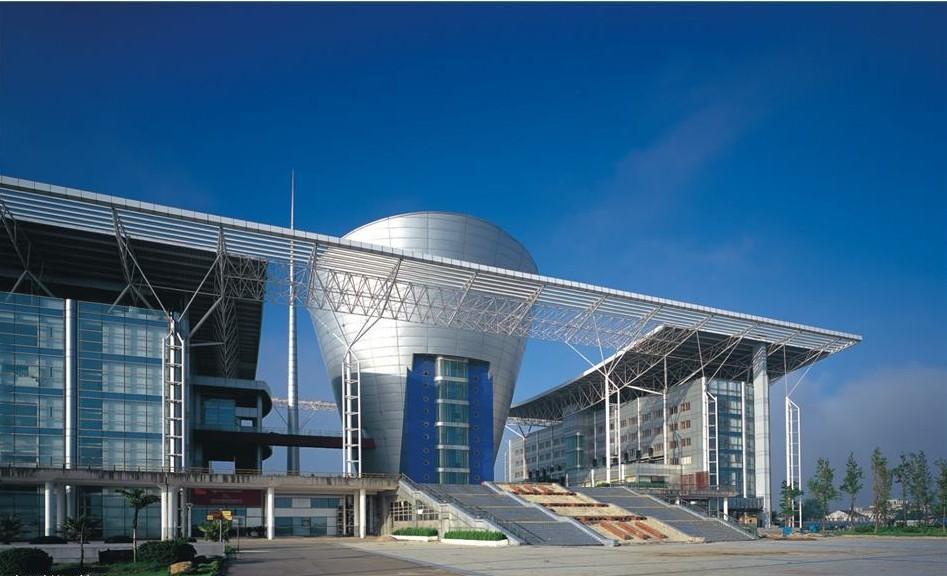 温州国展试驾场地
温州国展试驾场地位于江滨东路与汤家桥交叉口北测。
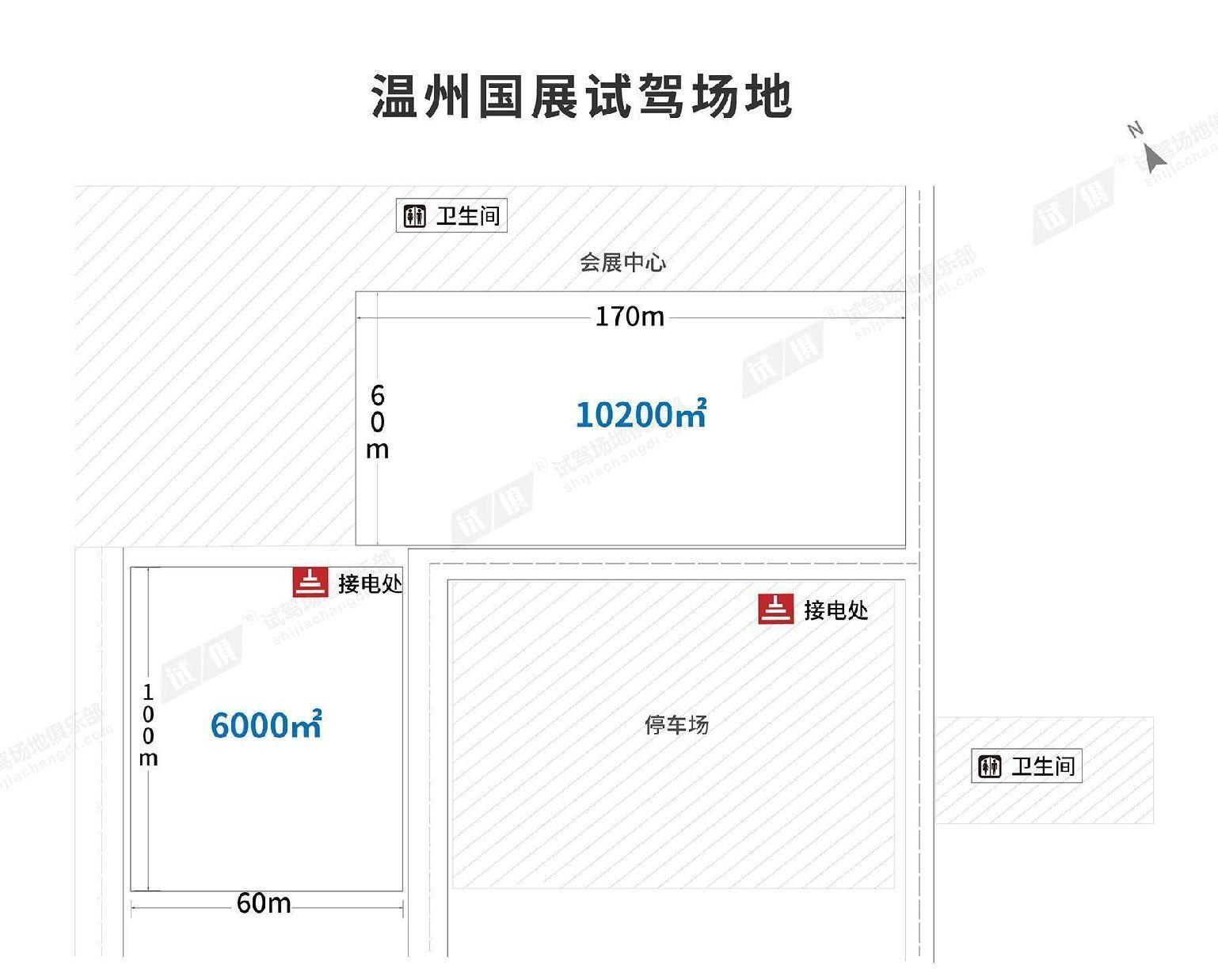 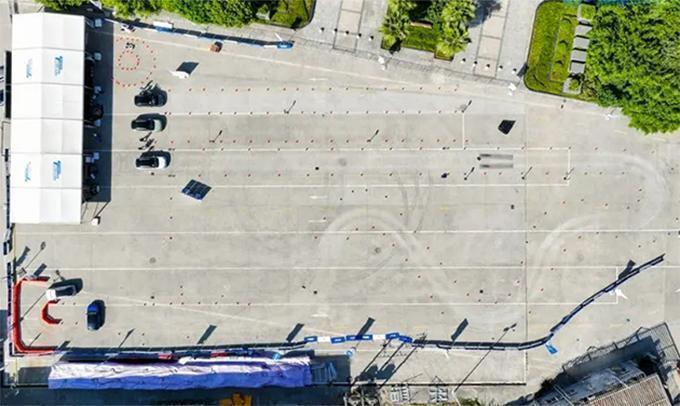 场地费用：4万/天
场地面积：小场地长100m 宽60m 大场地长170m 宽60m 水泥地面   不封闭
供电供水：380v/300kw 不方便接水 固定洗手间 
配套设施：停车位
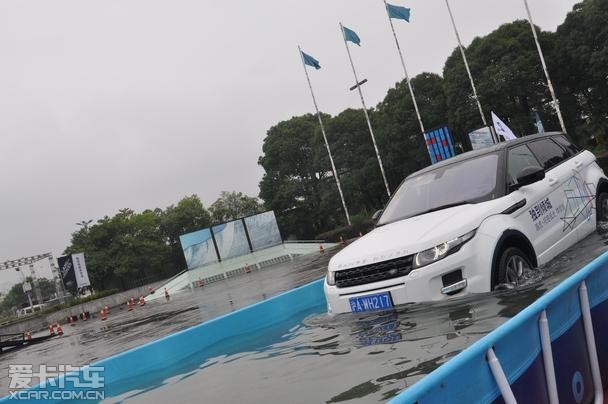 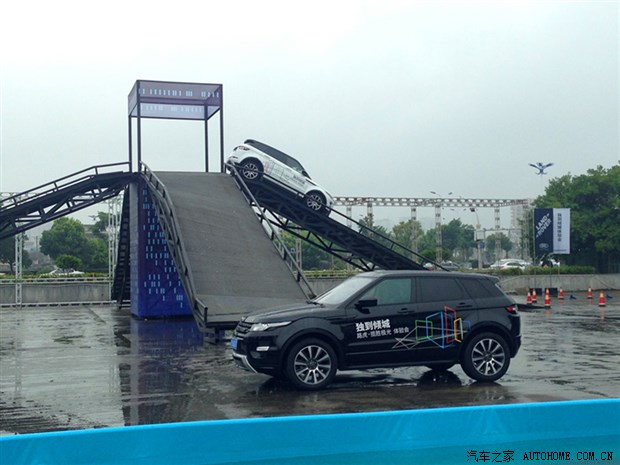 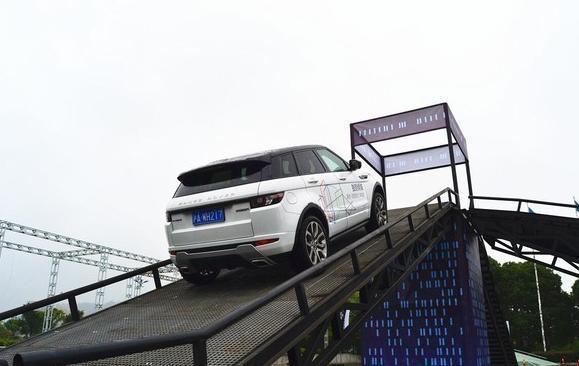 路虎·揽胜极光体验会
路虎·揽胜极光体验会
路虎·揽胜极光体验会
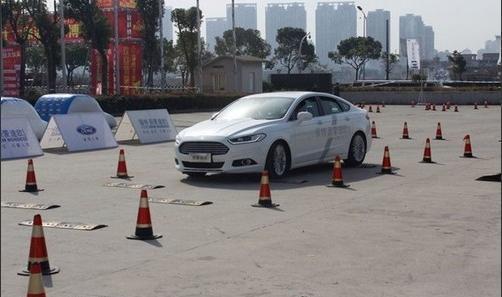 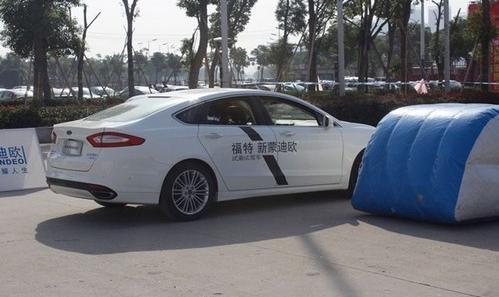 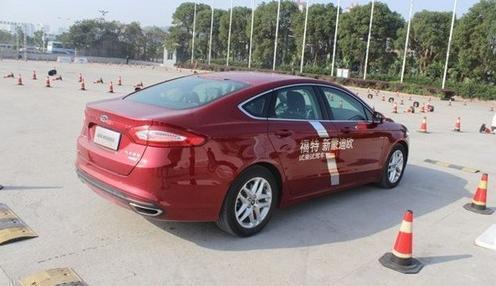 新蒙迪欧试驾会
新蒙迪欧试驾会
新蒙迪欧试驾会